代碼管理
Code Management
編修教育局代碼表
編修教育局代碼表
(2)學生資料 >   註冊 >   個別註冊 >「家居區議會分區」下拉表
(1) 代碼管理 >  編修 > 「區議會」代碼表 >任意更改數個代碼的狀態 (A / I )
狀態為 I 的代碼，不會出現在這個下拉表中
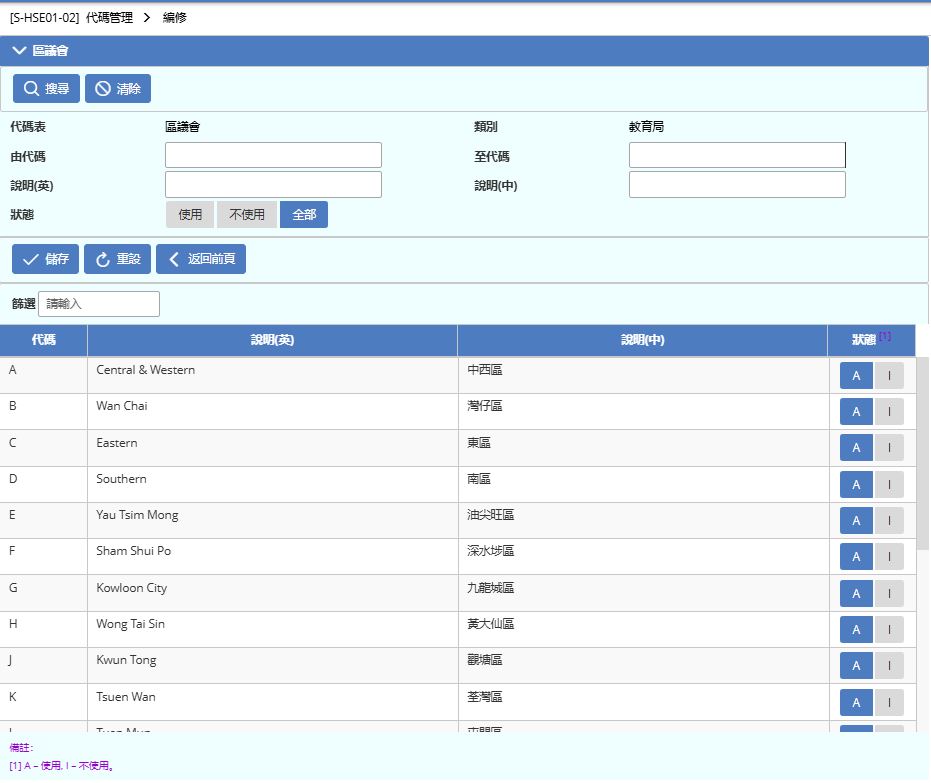 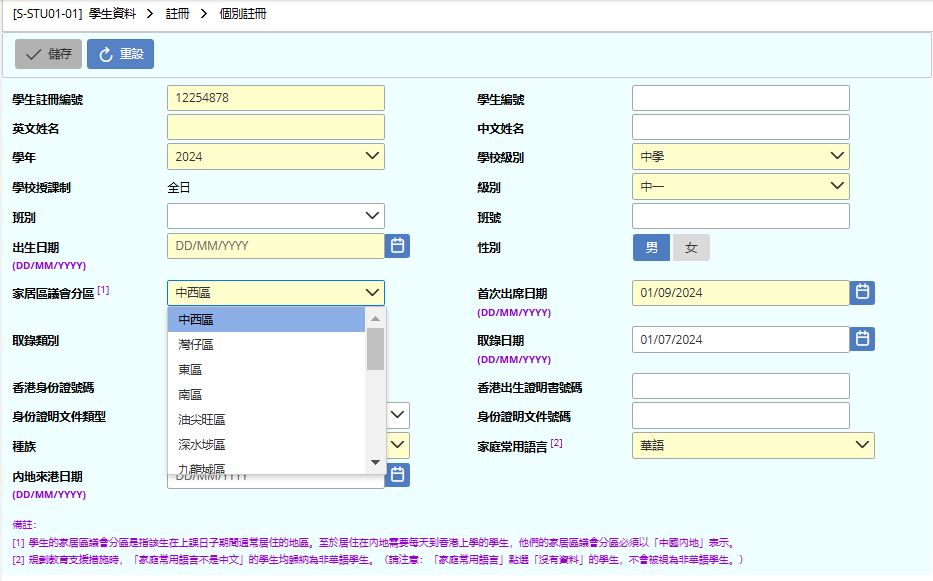 - 完 -